Мордвінова Ірина Олександрівна
Спеціалістка вищої категорії

Викладачка економічних дисциплін ВСП “Економіко-правничий фаховий коледж ЗНУ”

Гарант освітньо-професійної програми спеціальності 072 Фінанси, банківська справа та страхування

Педагогічний стаж 32 роки
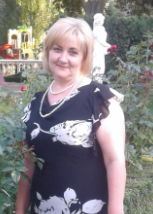 Освіта
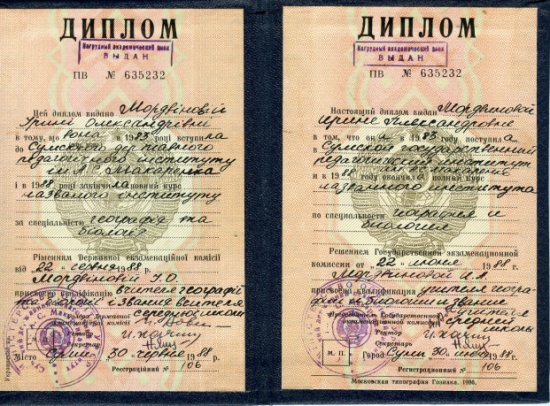 Сумський державний педагогічний інститут ім.А.С. Макаренка, 1988р., вчитель географії і біології

Гуманітарний університет “ЗІДМУ”, 2004р., магістр з педагогіки вищої школи

Гуманітарний університет “ЗІДМУ”, 2005р., магістр з економіки підприємства
Професійна діяльність
серпень 1988р. – листопад 2002р.: Ніжинська ЗОШ І-ІІ ст. №12 Чернігівської обл., вчитель географії та історії

грудень 2002р. – серпень 2014р.: Класичний приватний університет, викладач кафедри економіки підприємства

з вересня 2014р. і до тепер – ВСП ЕПФК ЗНУ, викладачка економічних дисциплін
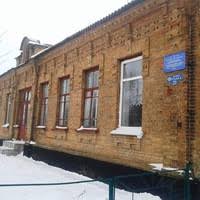 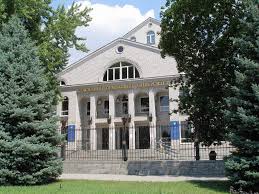 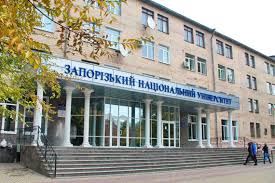 Навчальні дисципліни
Економічна теорія

Економіка підприємства

Регіональна економіка

Розміщення продуктивних сил і регіональна економіка

Вступ до спеціальності

Громадянська освіта
Формує професійні компетентності у здобувачів освіти, використовуючи інтерактивні засоби Quizizz, Smart Notebook, мережеві технології Web 2.0

Розширює фаховий світогляд студентів економічних спеціальностей через захоплюючі ігри “Що? Де? Коли?”, Брейн-ринг, батли і квести

Посіла 2 місце з авторською розробкою 
“Попит, пропозиція та їх рівновага”  у конкурсі 
“Smart-технології: панорама інноваційних 
технологій в освітньому процесі”

Отримала грант ректора ЗНУ  за розробку 
проекту Освітньо-кар’єрного центру  “SEED”
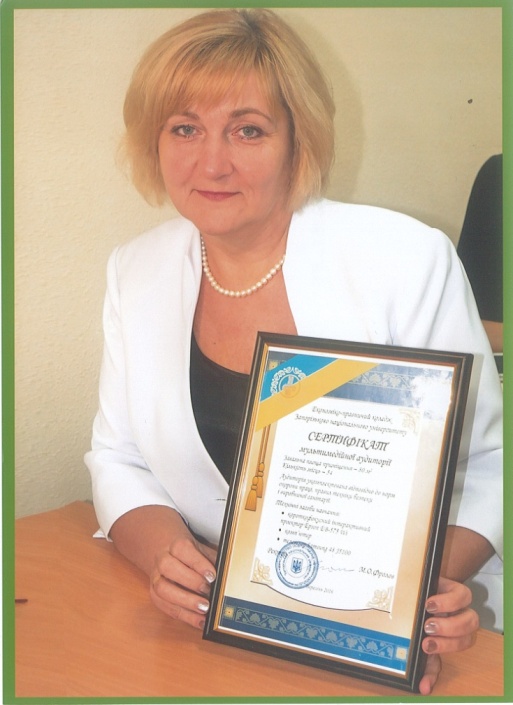 Участь у підготовці матеріалів для участі коледжу в ІX Міжнародній Виставці “Інноватика в сучасній освіті”

Під керівництвом Ірини Олександрівни студенти щороку посідають призові місця у науково-практичній конференції “Молода наука”

Викладачка має подяки і грамоти ректора ЗНУ, міського голови м. Запоріжжя, Департаменту освіти і науки Запорізької облдержадміністрації

Має 15 наукових публікацій за фахом, взяла 
участь у 12 науково-практичних конференціях
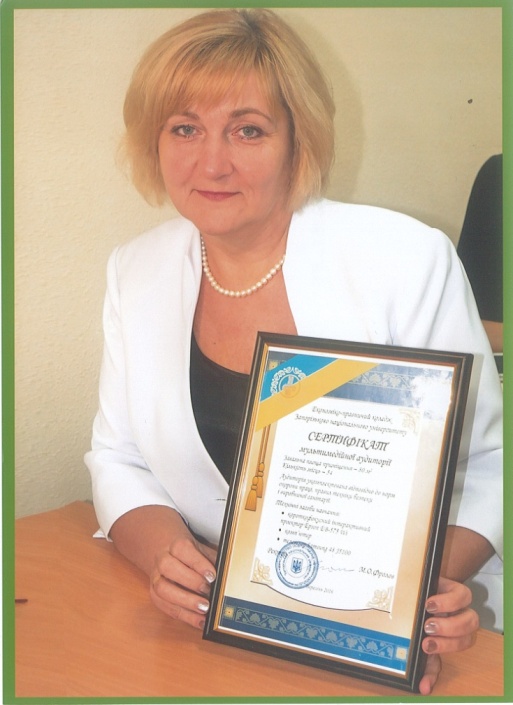